jamais
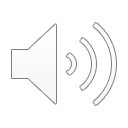 bien
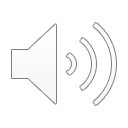 quoi
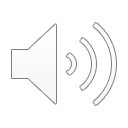 souvent
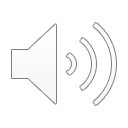 combien
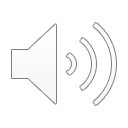 avec
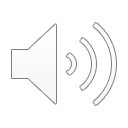 cette
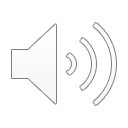 beaucoup
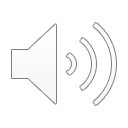 entre
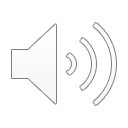 aujourd’hui
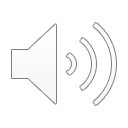 pour
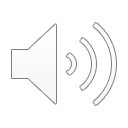 donc
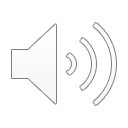 cette
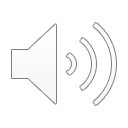 sous
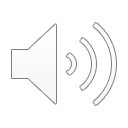 trop
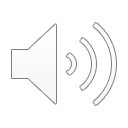 pourquoi
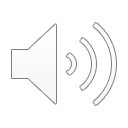